Простейшие
Разработала учитель биологии 
ГБОУ СОШ 635
 Полянская И.В.
Определение места организма в системе органического мира.
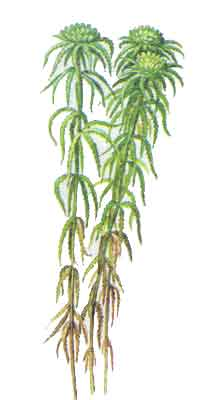 Живые организмы
Царство Растения
Мхи
Сфагнум
сфагнум
Можно ли это одноклеточное отнести к организмам?
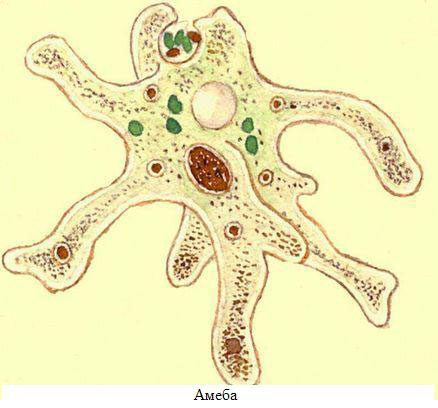 Относятся ли эти организмы к бактериям?
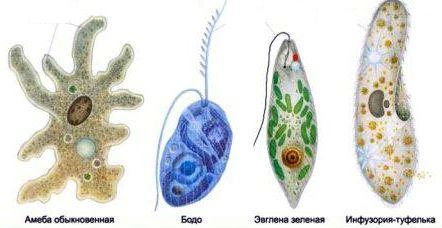 Бактерия
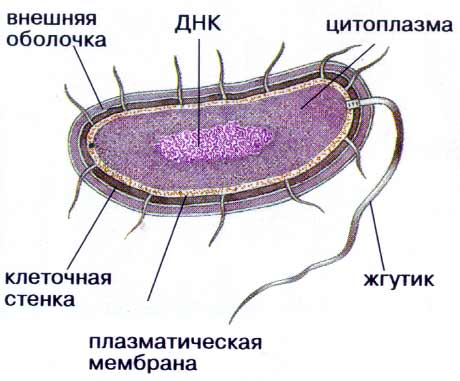 Простейшие
К какому царству относится организм?
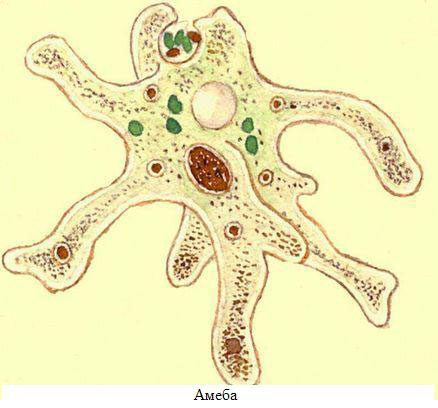 Растения
Животные
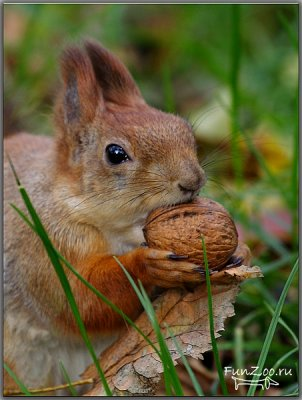 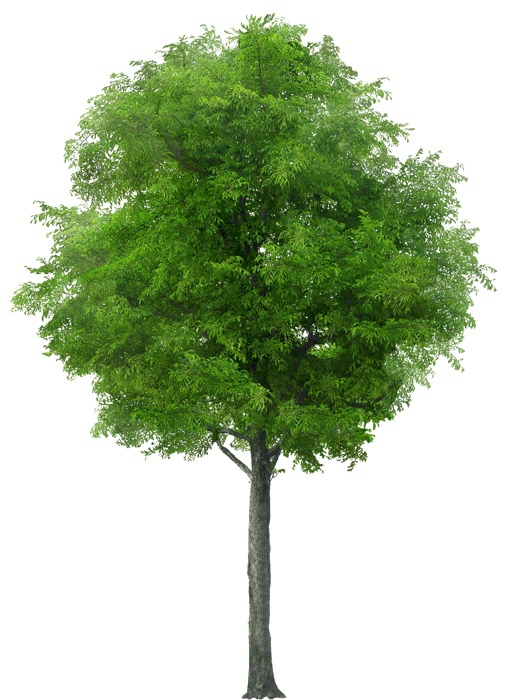 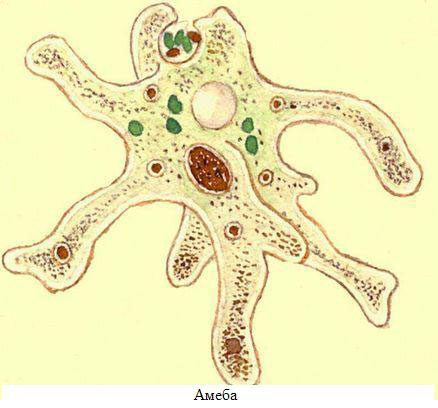 А этот организм?
автотрофы
гетеротрофы
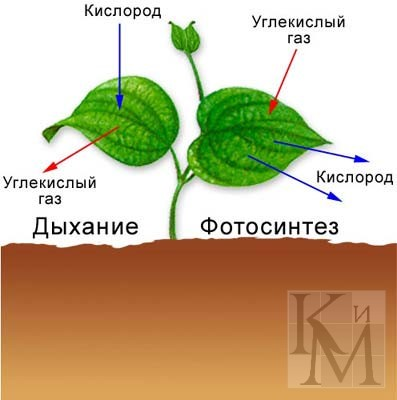 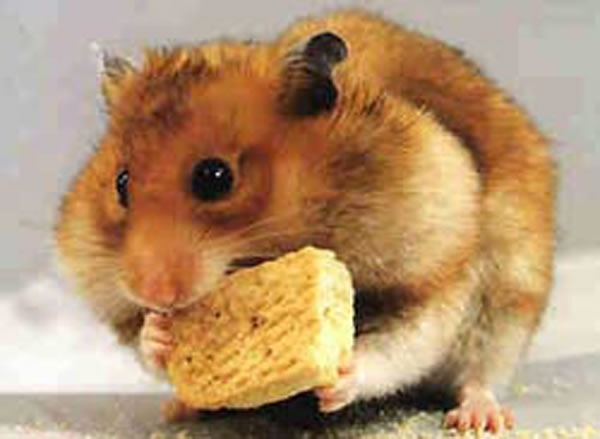 Амеба обыкновенная
Живые организмы
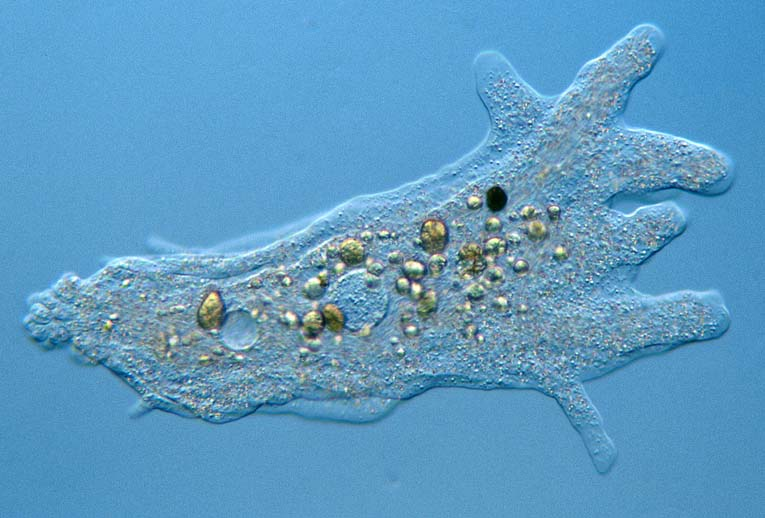 Царство Животные
Одноклеточные
Корненожки
Амеба
Общая характеристика простейших